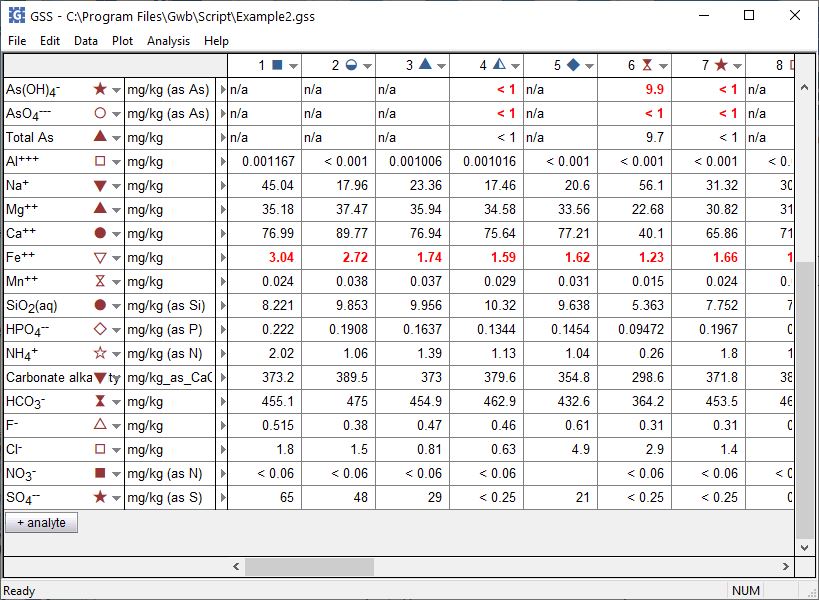 Flag non-compliances
GSS can flag analyses violating regulatory limits or remedial objectives.
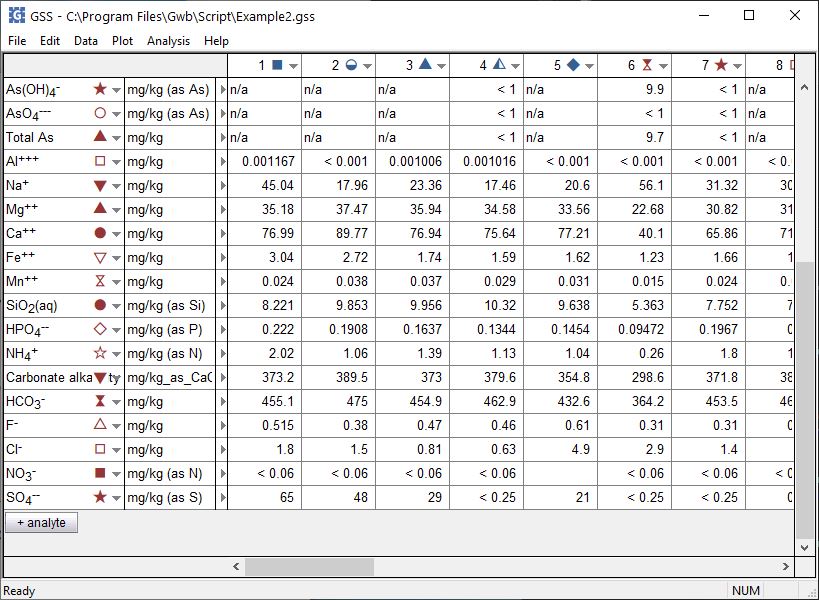 Analysis → 
Check Regulatory Limits
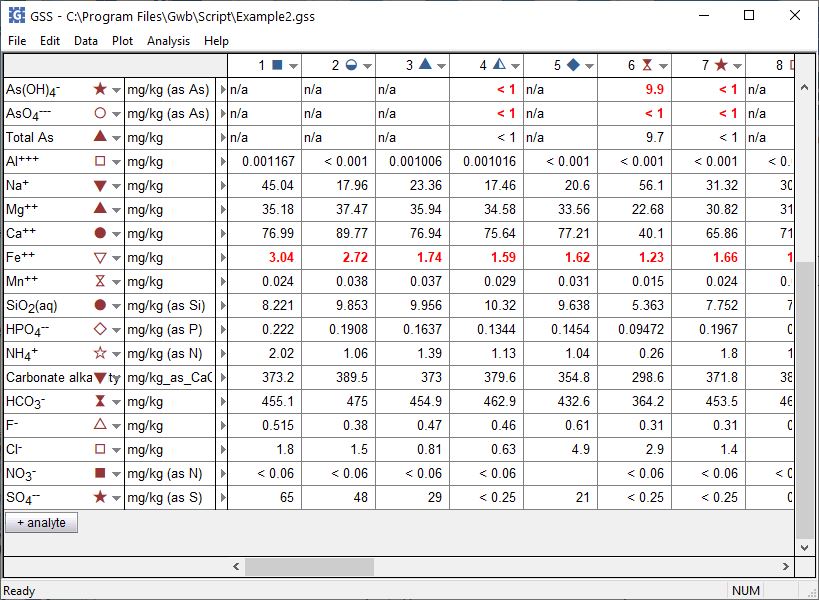 As(III), As(V), and Fe(II) concentrations in these samples exceed limit defined in Water Quality Regulatory Standard file.
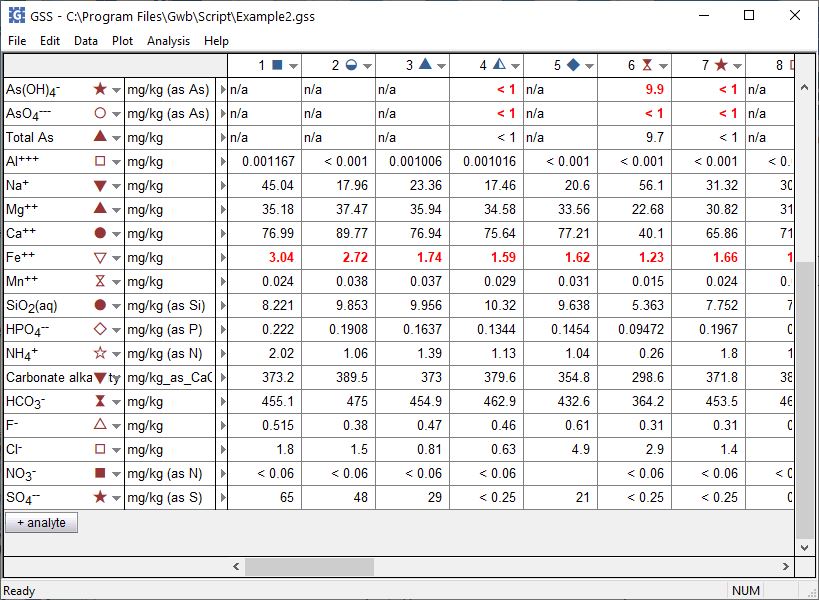 File → Preferences
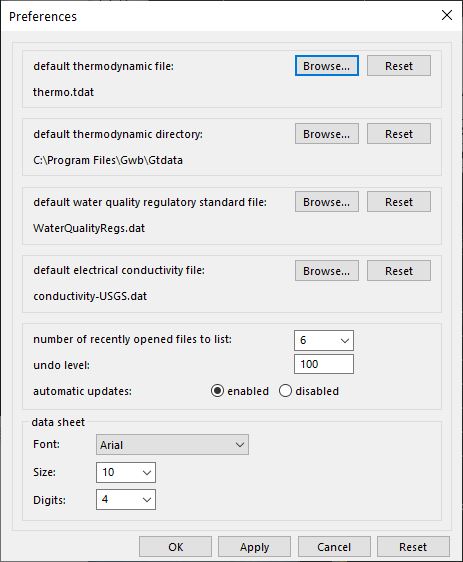 You can set the water quality regulations dataset to use.
You can create a dataset of standards in a text editor like Notepad.
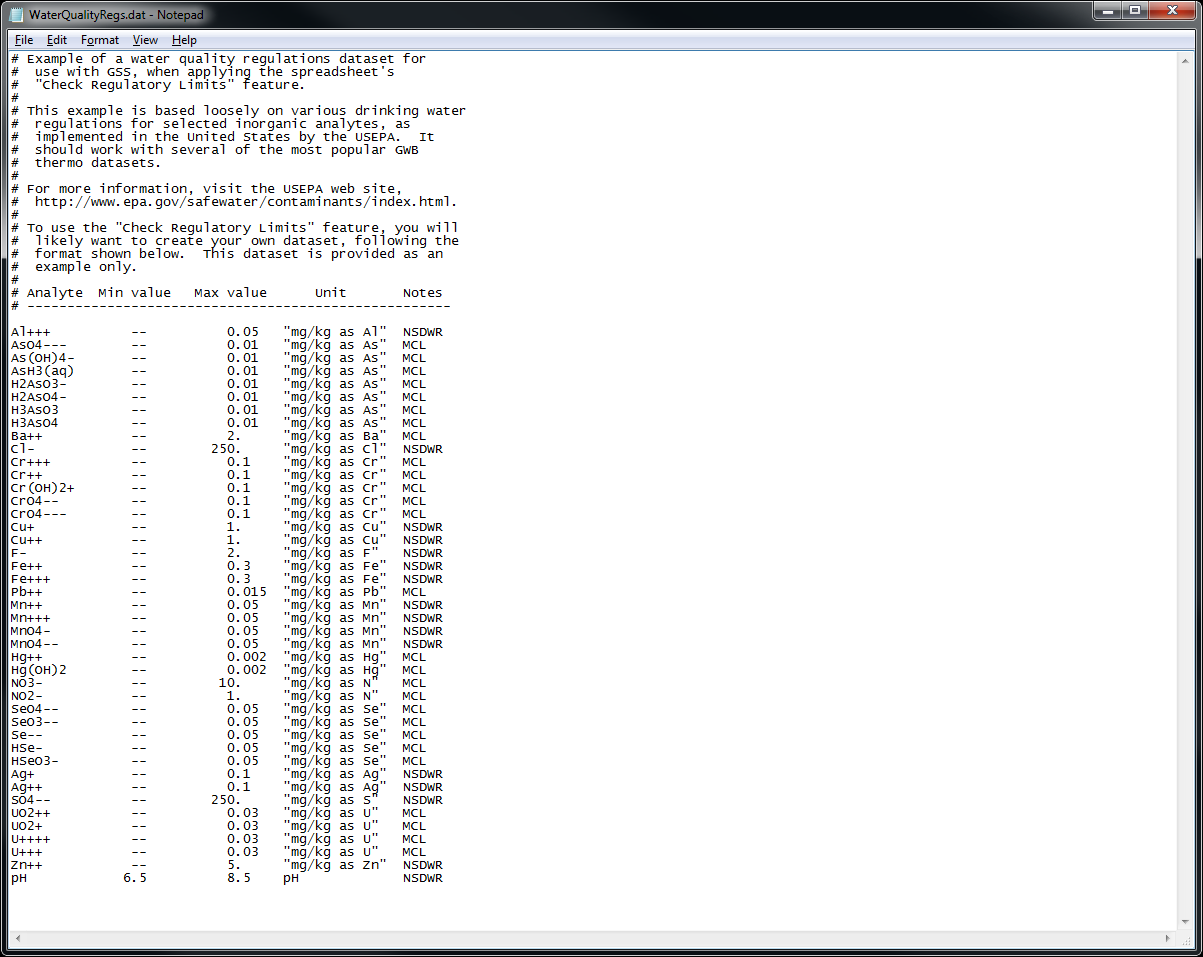